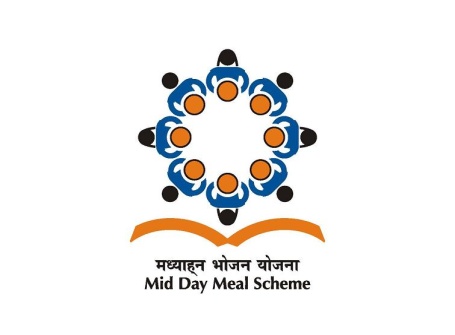 Mid-Day Meal Scheme
Chandigarh Administration

PAB Meeting 16.06.2020
Schools Covered Under MDMS
No. of schools                                Enrolment 2019-20
	Primary      U. Primary
Govt. 		: 113			49702		40385
Govt. Aided	:   06			  1787		  1461
Madarasa  	:   03			    294		    133
					Total :		 51783	            41979
					Grand Total :              93762
Weekly MDM Menu/Cooking Cost
Per Meal Cooking Cost
* Includes Cost of Vegetables, Oils and Fats, Salt and Condiments, Fuel and labour & others overhead charges claimed by centralized institute excluding the cost of food-grains.
Coverage of Children
During the year 2019-20
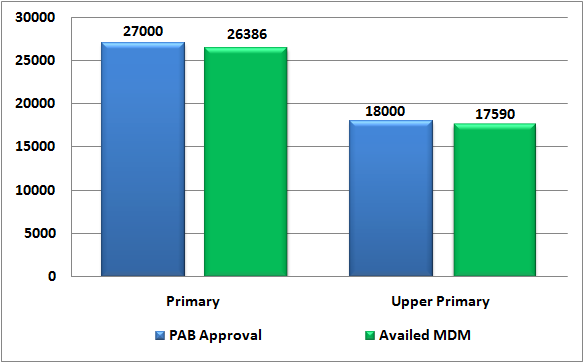 Note : Proposal 2020-21 calculated as per total enrolment of Class 1st to 8th w.r.t. FSA.
Budget Utilization
During the year 2019-20 upto 3rd Quarter
(In Lakh)
Break-up of Utilization: Central Share – 533.29 Lakh and UT Budget – 609.24 Lakh
Component wise Budget Utilization
(In Lakh)
Payment of Bills of Food Grains to FCI
During the year 2019-20					        (Figures in Lakh)
Data Entry Status under MDM-MIS Portal
&
Status of Automated Monitoring System
Annual Data Entry		:	100 %

Monthly Data Entry		:	100 %


SMS based Automated Monitoring System (AMS) has been implemented successfully in UT Chandigarh through NIC Chandigarh (Adopted the Model of NIC HP)
Coverage under RBSK (School Health Programme)During the year 2019-20
*As reported by Nodal Officer RBSK, Spectacles were not distributed to children with refractive error due to insufficient fund with Health Department.
Proposed Budget 2020-21
(Figures in Lakh)
Component wise Proposed Budget 2020-21
(Figures in Lakh)
*Cooking Cost under UT Share (Additional) – Rs.399.00 Lakh, calculated according to 50,000 beneficiaries for 200 working days.
Components wise Proposed MME
Best/Innovative Practices
Chandigarh Administration has approved to construct 8 New School Based Cluster Kitchens with approximate financial implication of Rs. 472.00 Lakh from UT Budget.
School Cluster Kitchens have setup their own kitchen gardens for fresh vegetables.
CCTV Cameras are installed in all MDM kitchens.
Honorarium to Cook-cum-helpers is paid Rs. 3300/- per month per CCH whereas norms of GOI is Rs. 1000/- per month per CCH.
Fortified Wheat Flour, Fortified Rice and Double Fortified Salt is used for preparation of MDM.
Compost is prepared from the Kitchen waste.
MDM is cooked by the professionals of Hotel Management Cooking Institutes.
Additional fund support by the Chandigarh Administration of Rs. 750.00 Lakh during the year 2019-20.
Cooking Process/Monitoring of MDM
Cooking process at Centralized Cooking Institutes starts very early in the morning. 
The preparation of MDM in the centralized cooking institutes is supervised by the retired personnel engaged as Inspectors/Supervisors.
The supervisory staff monitors the procedure with reference to quality, hygiene and other factors on daily basis.
The supervisory staff take delivery of cooked food from the cooking institutes and safely transport the meal upto the school, handover the hot cooked food to the MDM Teacher Incharge of each school. 
Heads of Schools also monitor MDM on Daily Basis.
Monitoring of MDM is also carried out by PCS/HCS Officers and Senior Officers of Education Department.
Mixture/Blender for Fortification of Rice
(Iron, Folic Acid & Vitamin B12)
Rice to be used for School Based Cluster Kitchens is fortified in the MDM store at GMHS-22 with the help of Blender provided by the NGO-PATH.
Centralized Cooking Institutes CIHM and CITCO are fortifying rice at their own level with the help of Blenders.
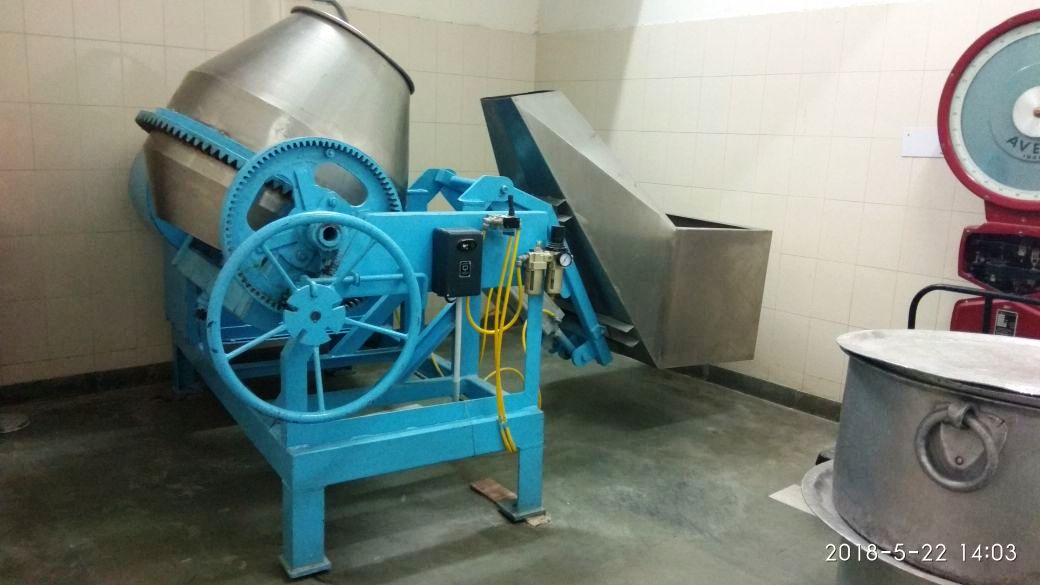 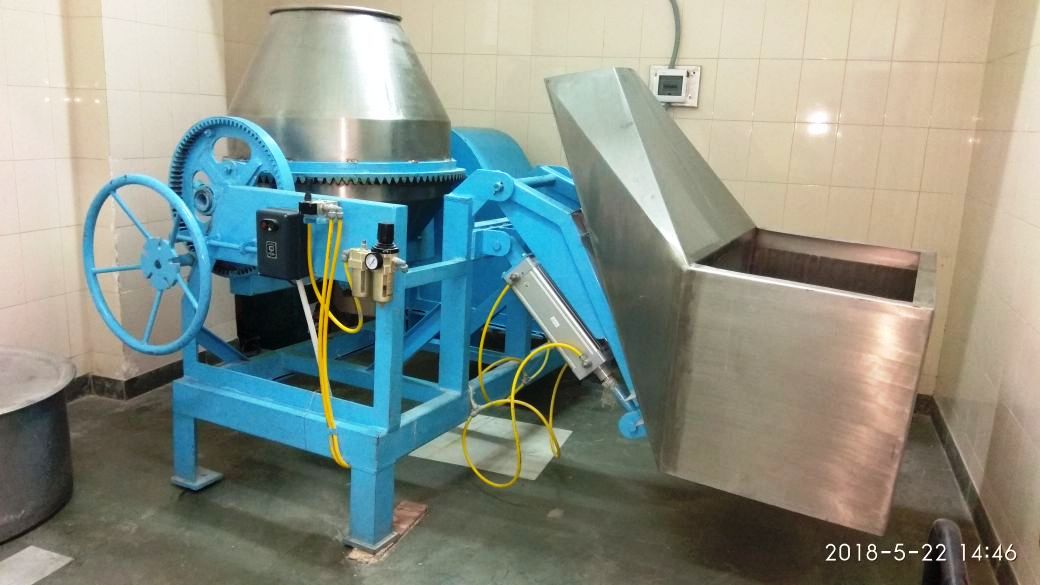 Centralized Kitchens at a Glance
AIHM-42     		                  CIHM-42
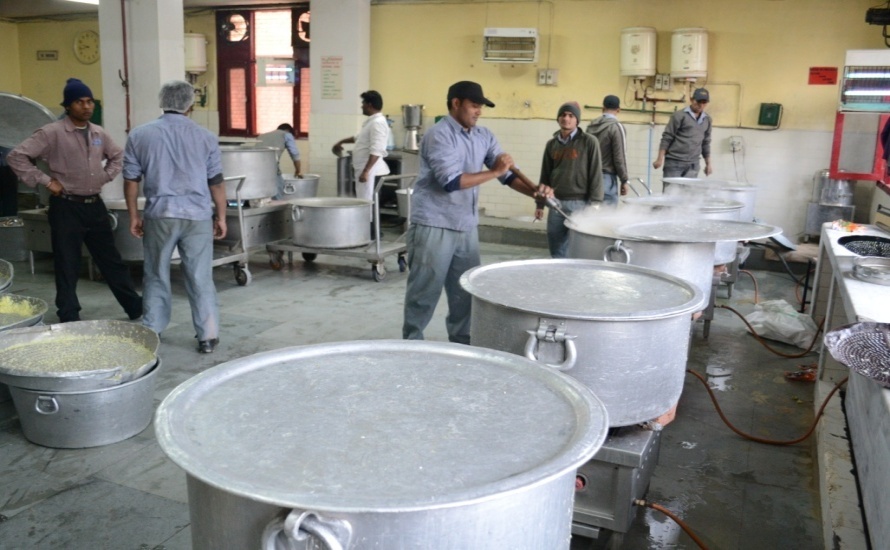 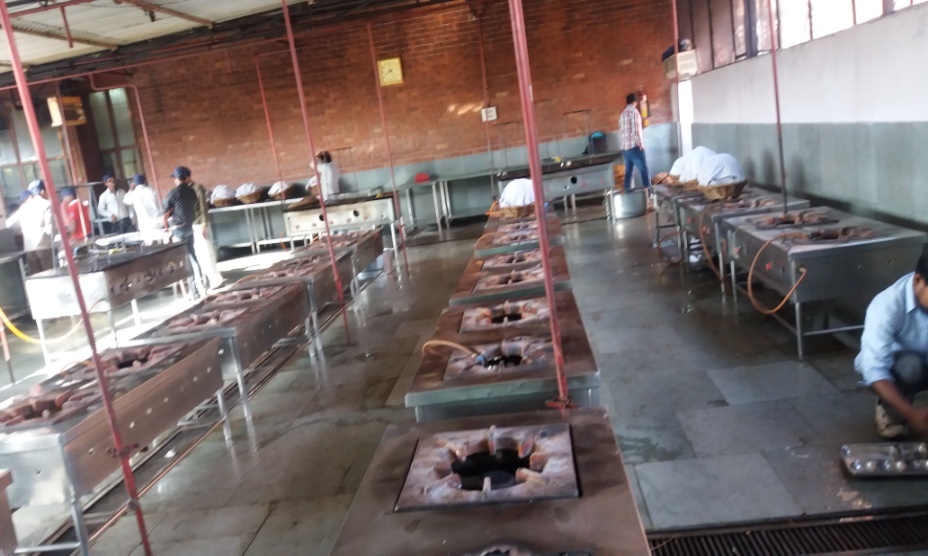 CITCO-17     	       School Based Kitchen –GMSSS-10
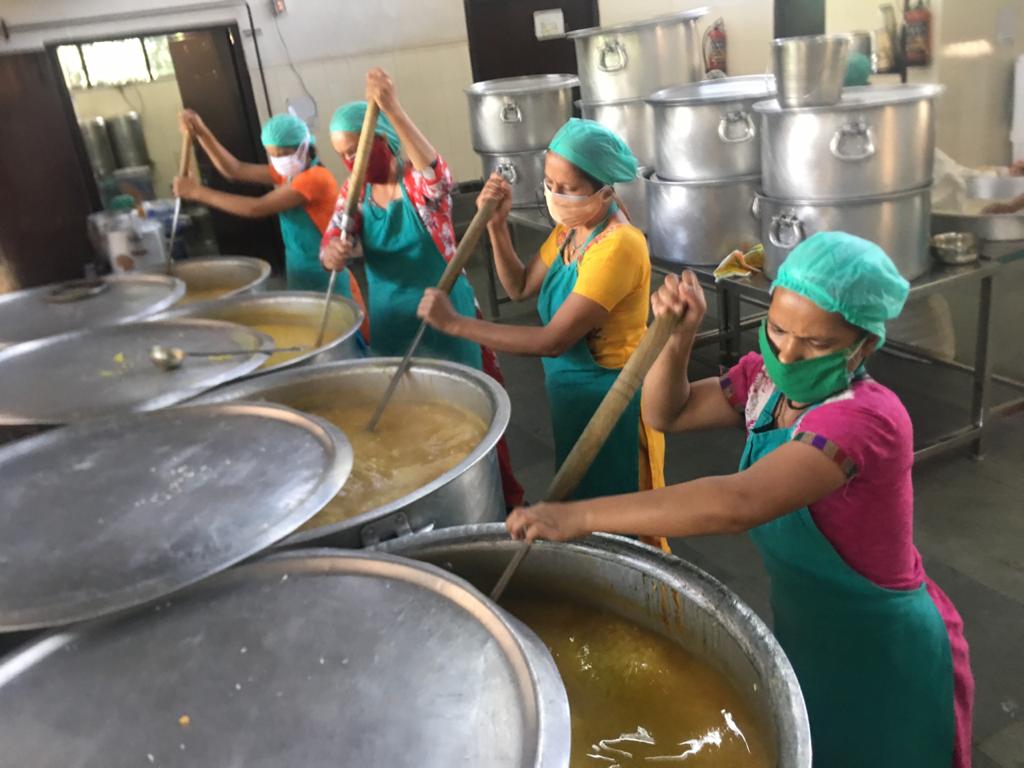 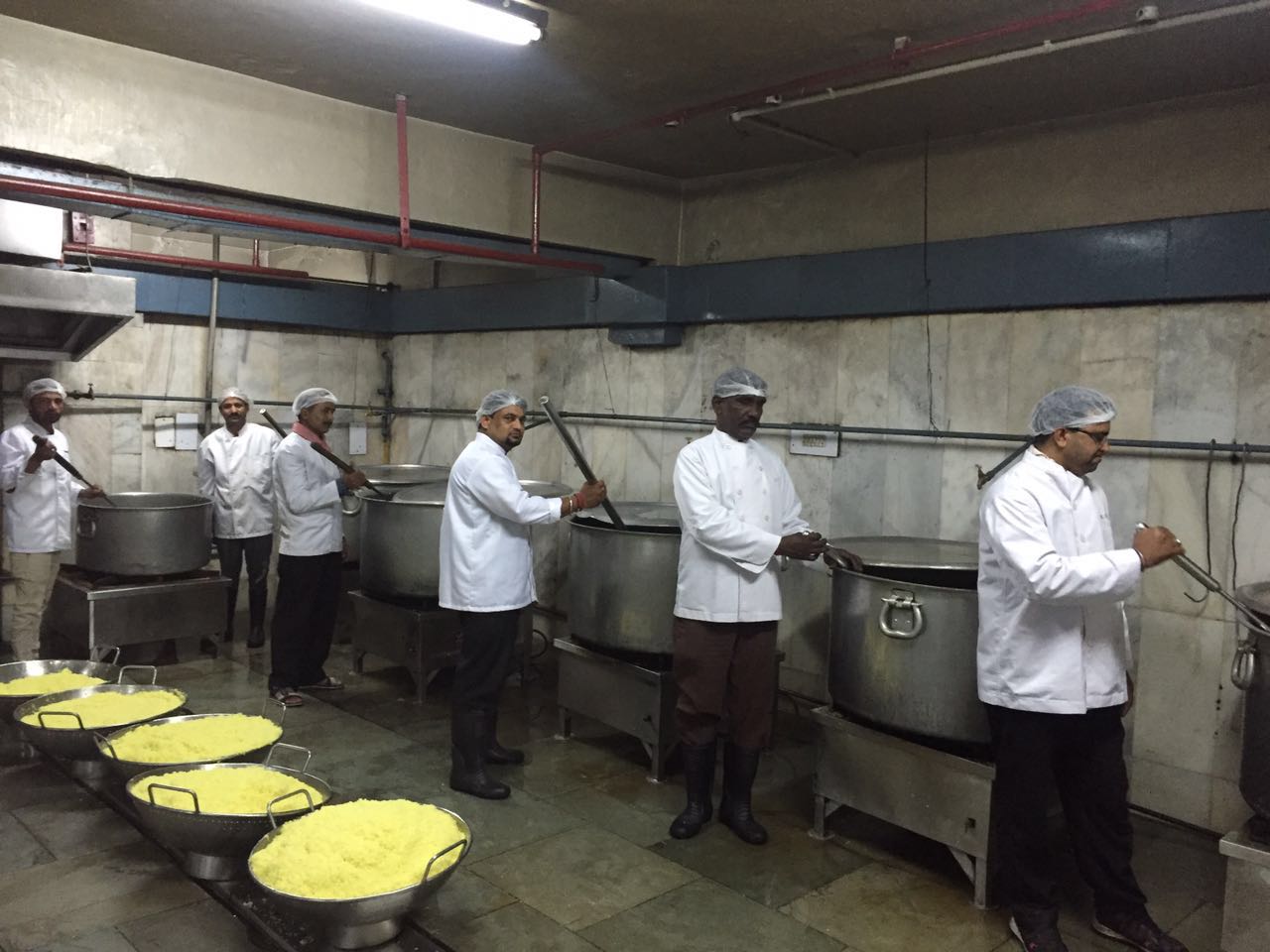 Transportation Arrangements
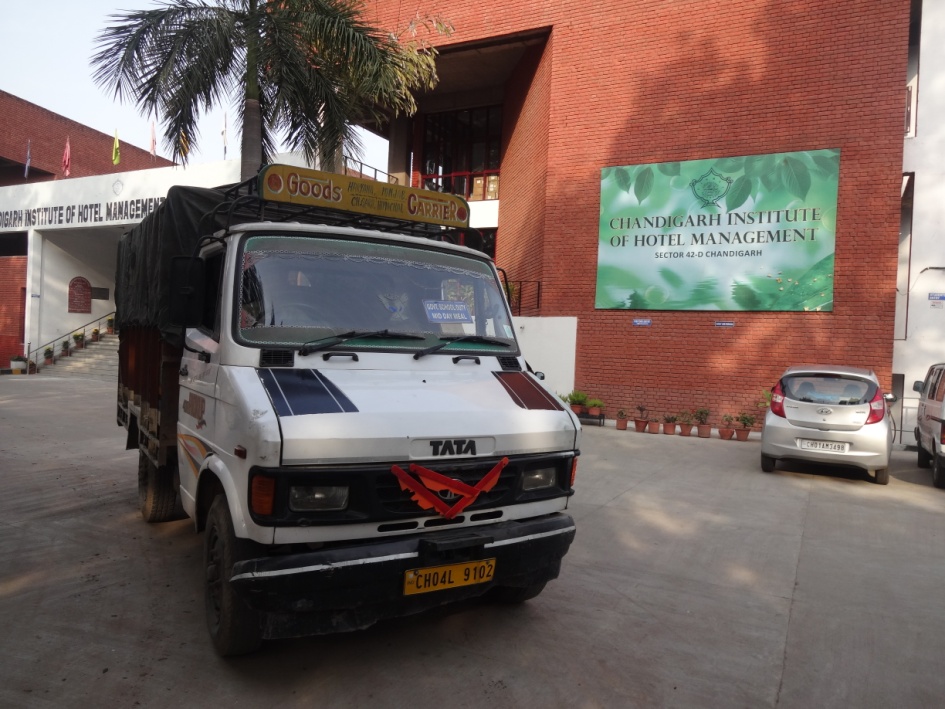 Food grains are transported by Big Trucks from FCI Godown to MDM stores and from stores to cooking sites by Mini trucks.

Cooked meals are transported to schools by mini trucks.
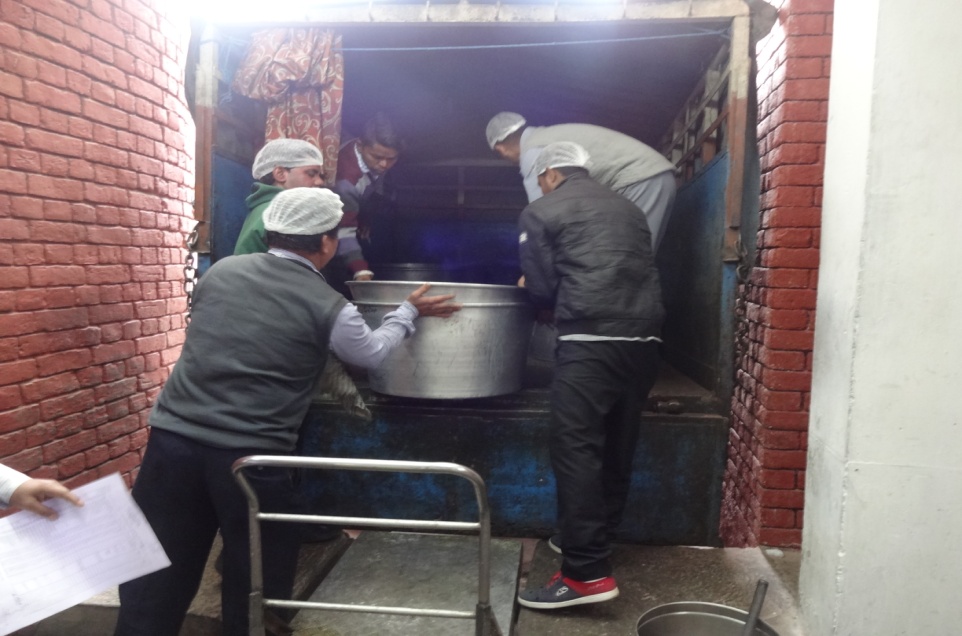 Hand Washing
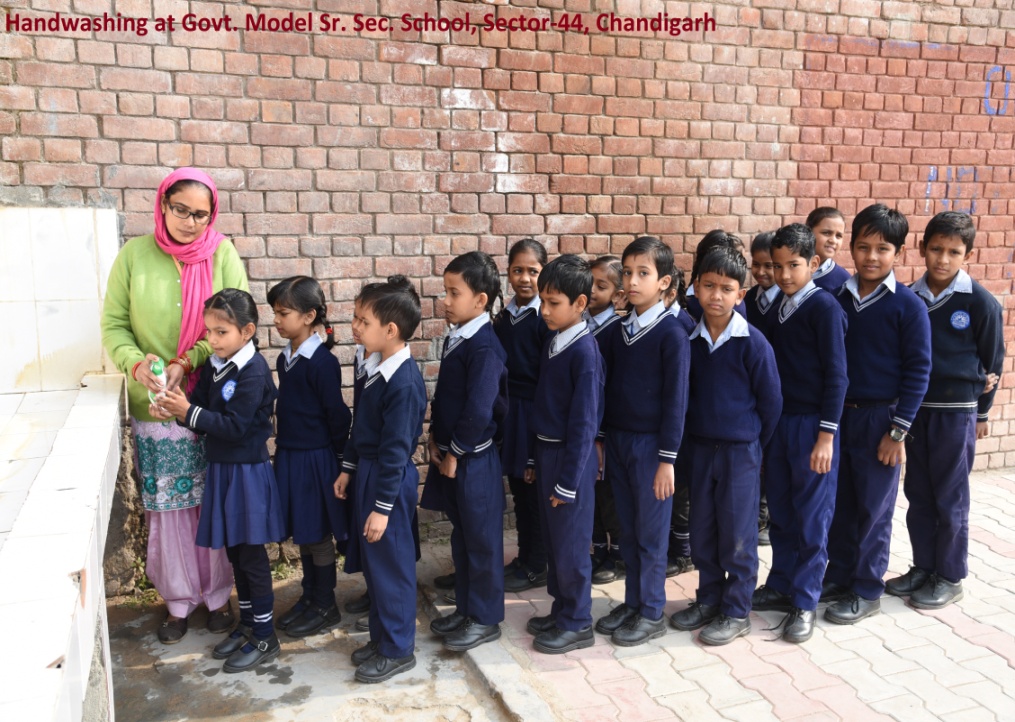 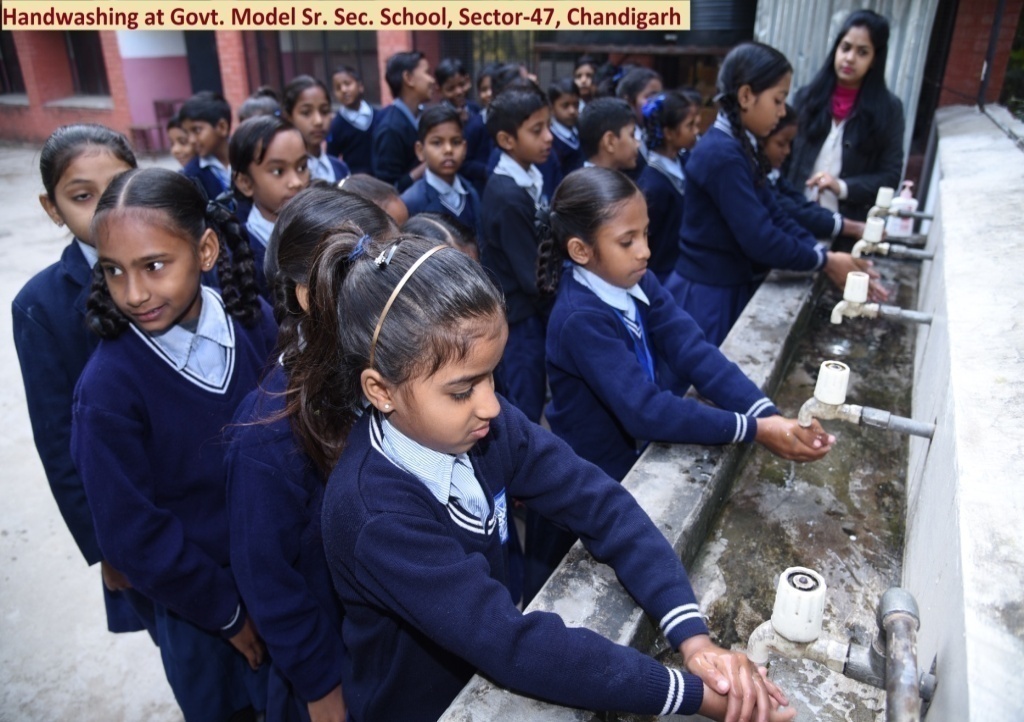 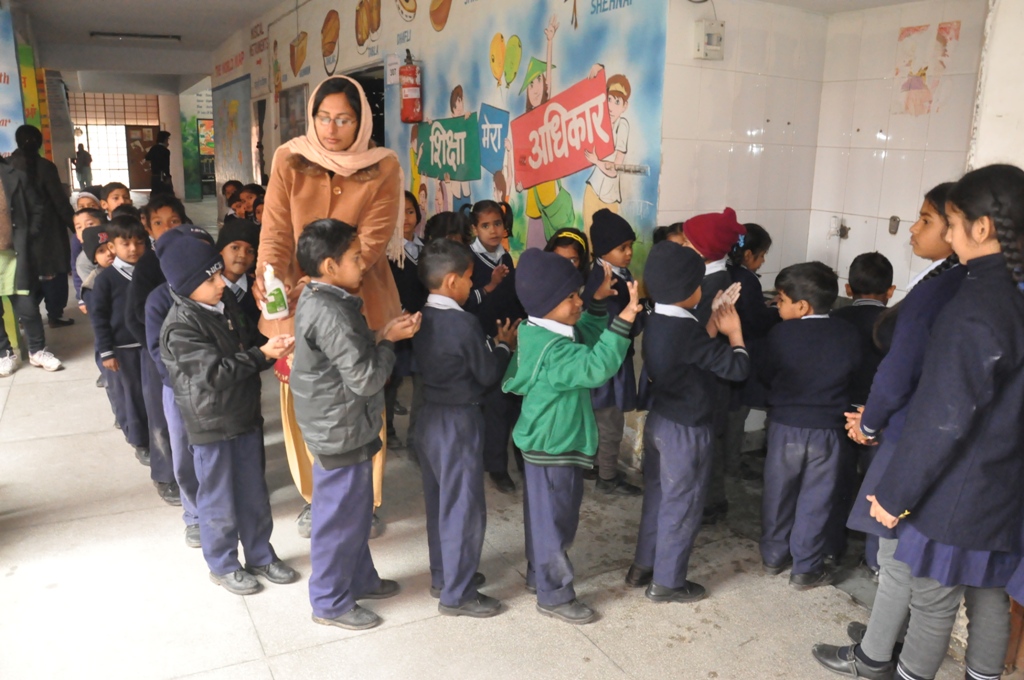 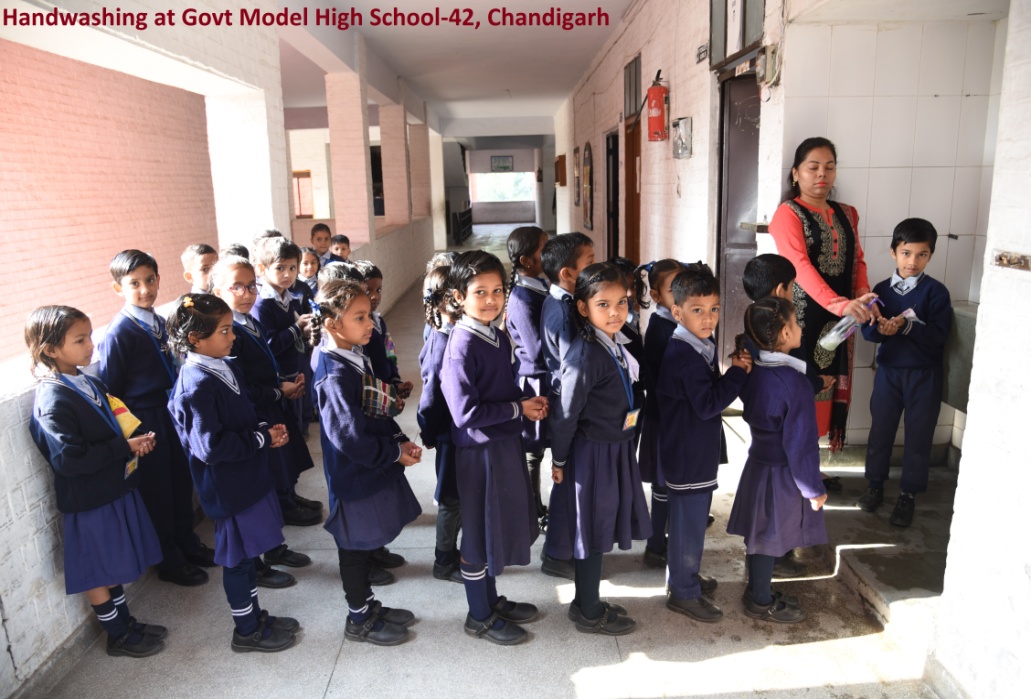 Distribution of meal in Schools
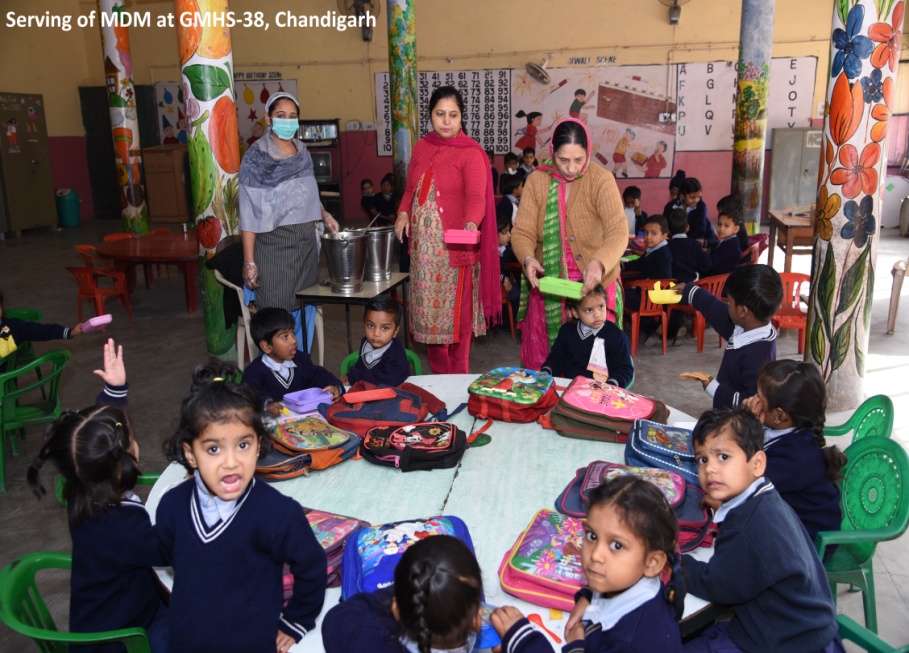 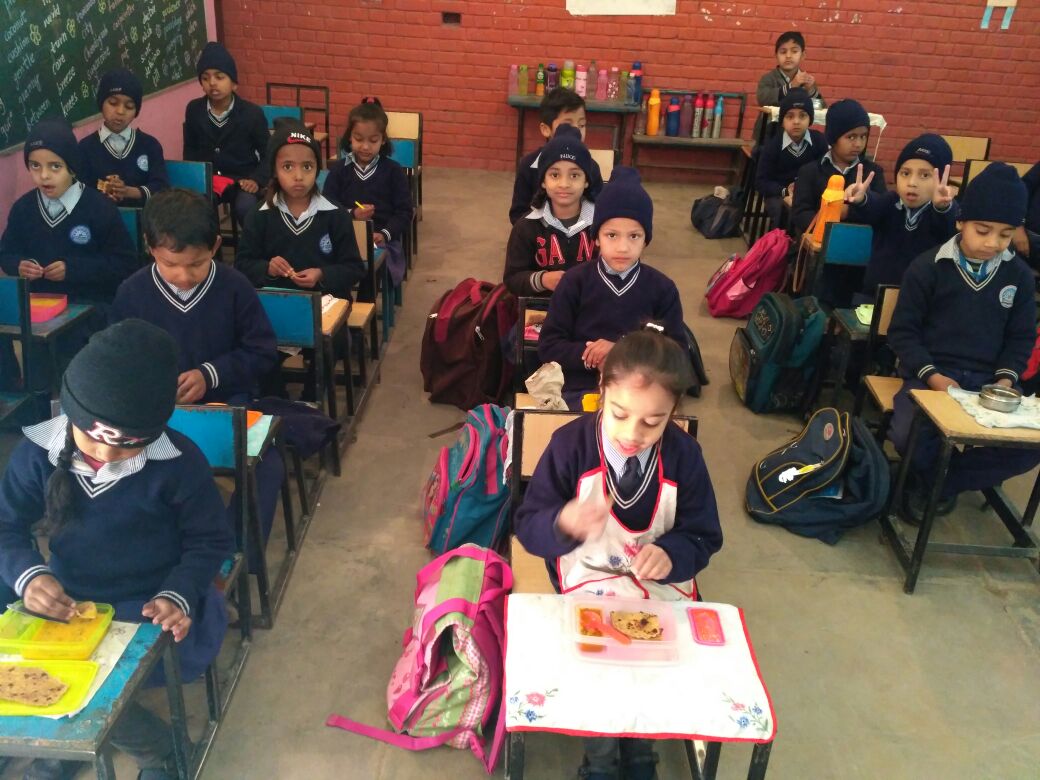 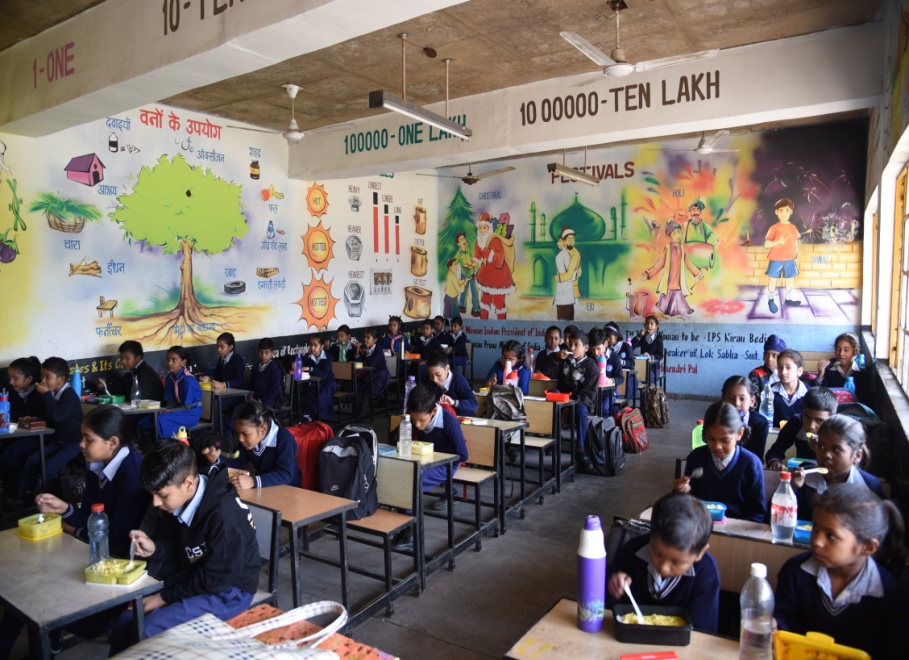 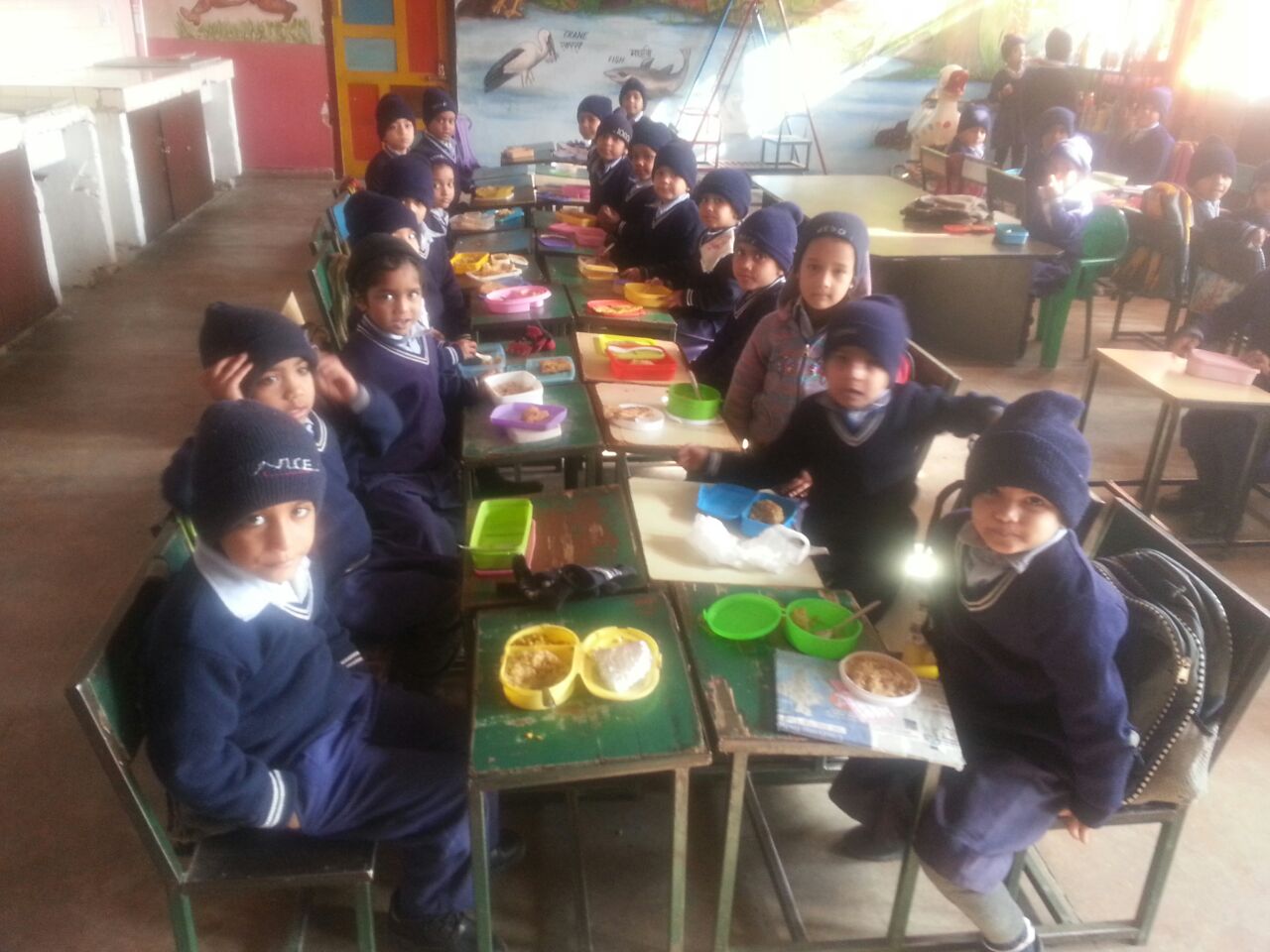 School Based Kitchen Gardening
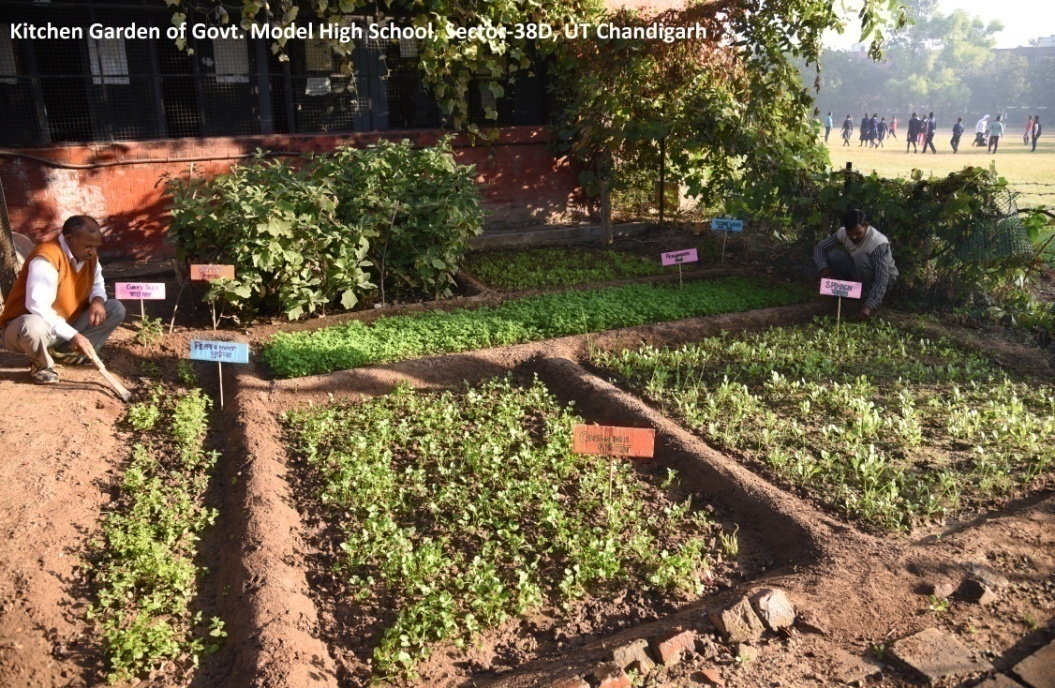 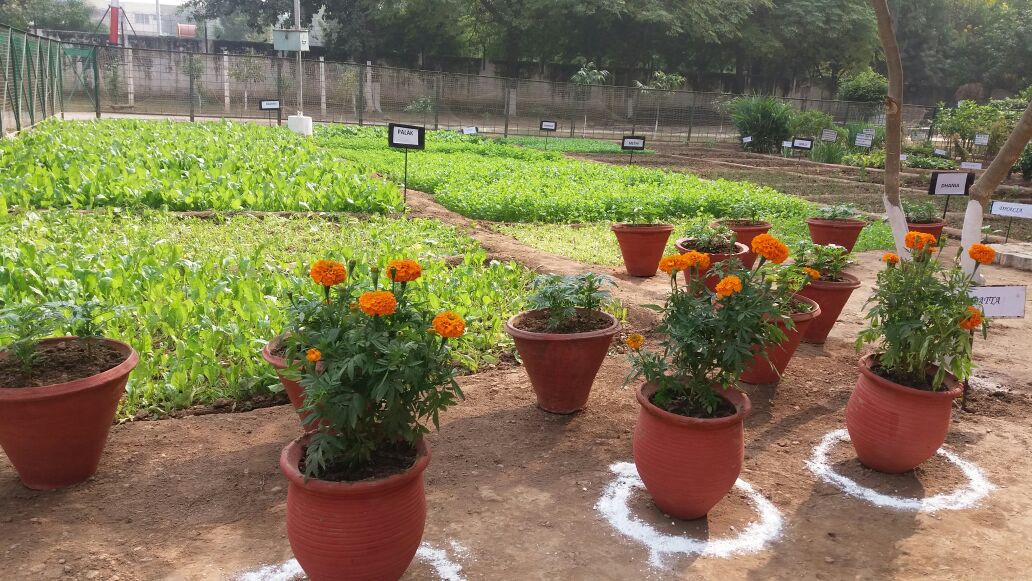 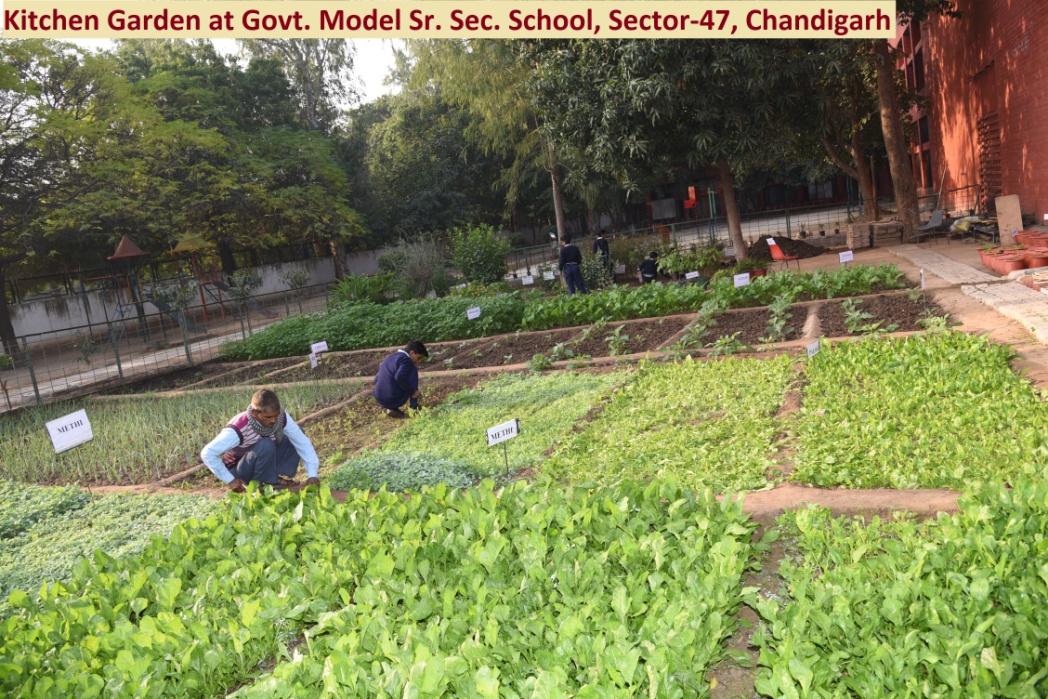 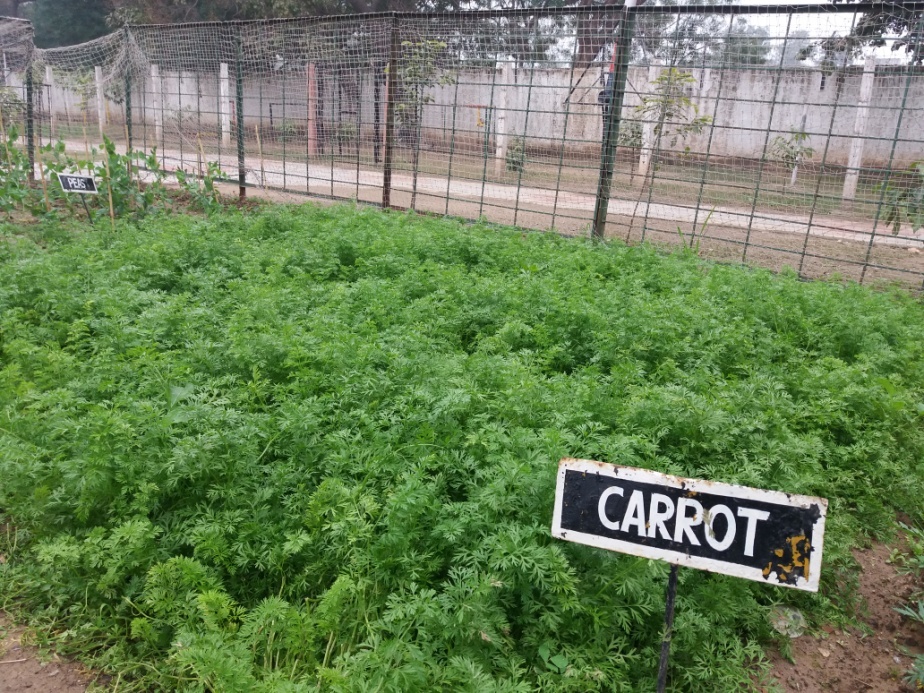 Thanks